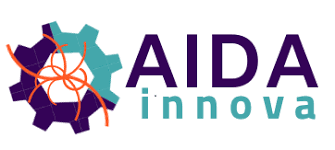 AIDAInnova-WP7.3.2
Industrial engineering of high rate 𝜇-RWELLs
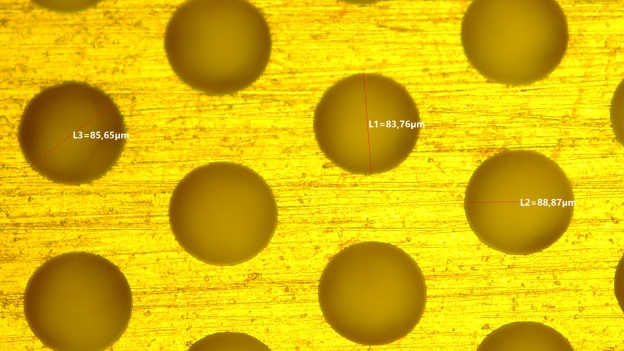 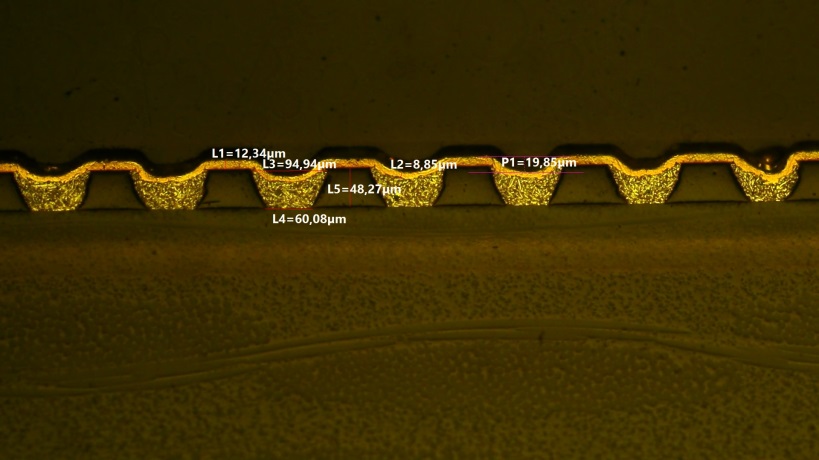 G. Bencivenni (LNF-INFN)
on behalf of Bologna-Ferrara-Frascati INFN teams
R. De Oliveira - CERN-EP-DT-MPT Workshop
R. Pinamonti, M. Pinamonti - ELTOS SpA
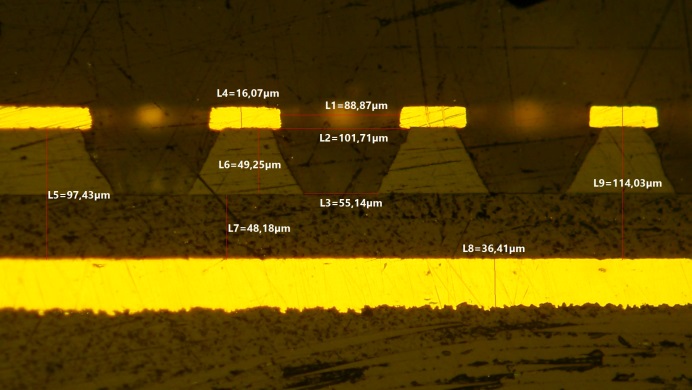 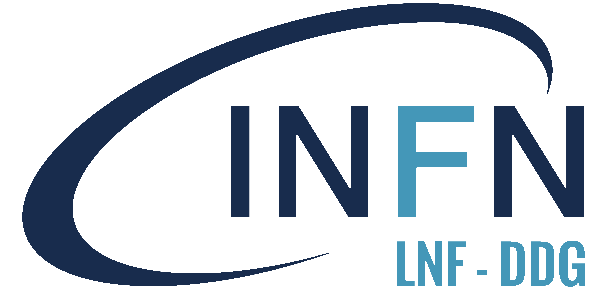 AIDA-Innova General Meeting, CERN - 29th March 2022
Task objectives
Deliverable
D7.3: μ-RWELL prototypes co-produced by industry under the guidance and supervision of the research team. A complete report will be provided (Task 7.3)

Milestone
MS27: Build a 0.3×0.3 m2 prototype and the readout plane with the new structure
The μ-RWELL (reminder)
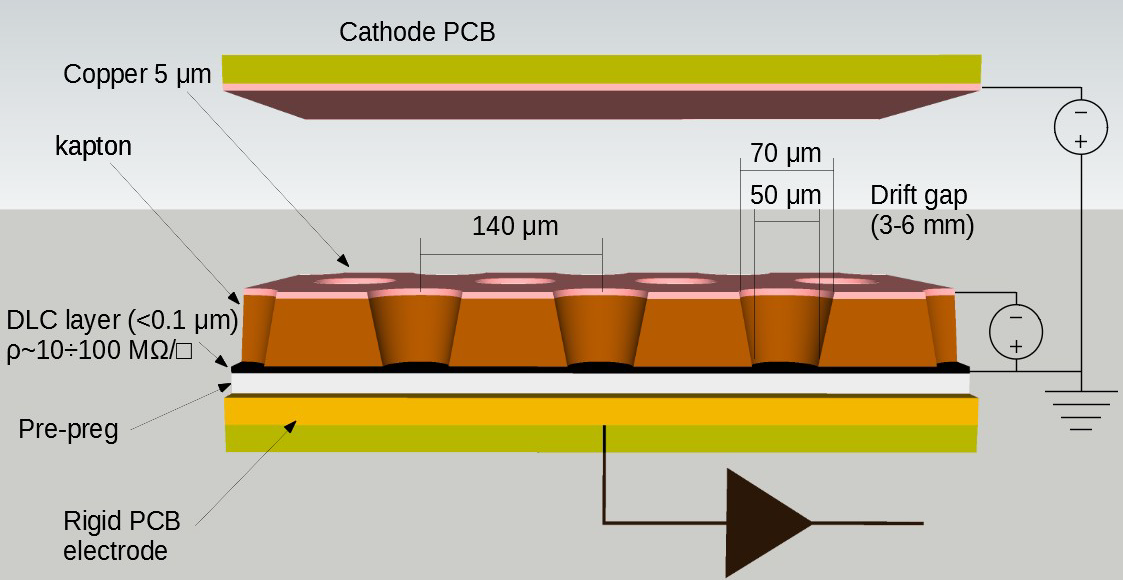 The μ-RWELL is a resistive MPGD  composed of only two elements: 

μ-RWELL_PCB
Cathode

The  μRWELL_PCB realized by coupling  the resistive grounded amplification stage with the readout PCB through a thin prepreg foil
2
1
3
1
a WELL patterned kapton foil (with a Cu-layer on the top) acts as amplification stage
a resisitive DLC layer(*) (Diamond-Like-Carbon), with ρ~10÷100 MΩ/□
2
a standard readout PCB with pad/strip segmentation
3
(*) DLC foils are currently provided by the Japan Company – BeSputter
The road-map: R&D + Engineering
R&D loop
Layout adj.
Layout design
CERN prototyping
LNF validation tests
IDEA
Manufacturing readiness
Process adj.
QA/QC
Pilot-run
Engineering
Engineering loop
Operative meetings
21  Sept. 2021 - joint INFN-ELTOS-CERN meeting 
standardizing manufacturing procedures of μ-RWELL layout

1-3 Dec. 2021 - CERN-INFN meeting
status of the R&D on the High Rate layout 
measurement with high intensity X-ray beam
2D layout based on the readout of a segmented amplification stage

7–10 Dec. 2021 – 1st test batch in ELTOS
DLC patterning 
PCB planarizing tests

7–8 Mar. 2022 - 2nd test batch in ELTOS
PCB planarizing tests 
Kapton DLCed foil coupling with PCB-readout

Mar. 2022 - joint INFN-ELTOS-CERN meeting 
discussion with Rui about the results obtained
Manufacturing steps
Step 0 -  CERN_INFN DLC sputtering  machine @ CERN
bid concluded
delivery foreseen end of July 2022 – operational within end of 2022

Step 1 -  producing PCB readout for μ-RWELL (pad/strip readout) @ ELTOS
    with top patterned (pad/strip side)
    without patterning bottom layer (connector side)

Step 2 -  DLC patterning   two options under investigation:
 photo-resist  patterning with BRUSHING-machine (ELTOS)
 photo-resist  patterning with JET-SCRUBBING-machine (CERN)
Step 3 - DLC foil gluing on PCB  three options under investigation:
double 106-prepreg, ~2x50m  thick (by ELTOS - before 2021)
PCB planarizing w/early-stripping of suitable prepreg (115°C/15min)  single 106-prepreg (by CERN)
PCB planarizing w/gap filling with epoxy Taiyo THP-100DX1 VF (screen printing)  single 106-prepreg (by ELTOS - NOW)

Step 4 -  Top copper patterning for successive kapton etching to create evacuation vias (by CERN and/or ELTOS)

Step 5 -  Amplification stage patterning: kapton etching  plating  ampl-holes (by CERN)
Starting point (2017-2020):  ELTOS vs CERN
CERN reference
Standard CERN stacking
DLCed Kapton foil gluing on PCB

The coupling/gluing is performed through a 106-prepreg foil. Main requirements:

good planarity
minimizing the DLC–readout distance (to maximize the signal amplitude):
PCB planarizing at CERN + prepreg-106
different approach implemented in the past in ELTOS with a double prepreg-106
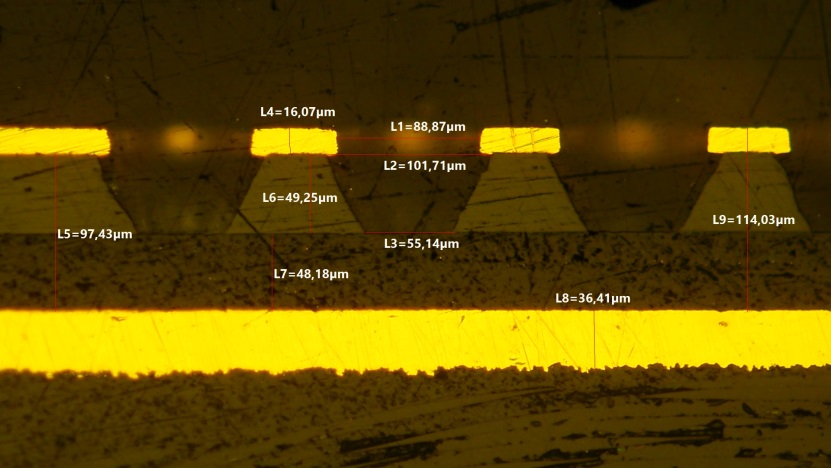 16 um Cu
50 um Kapton
48 um 1xprepreg-106
36 um Cu readout pad
pad
Standard ELTOS stacking
Standard ELTOS stacking
to be optimized
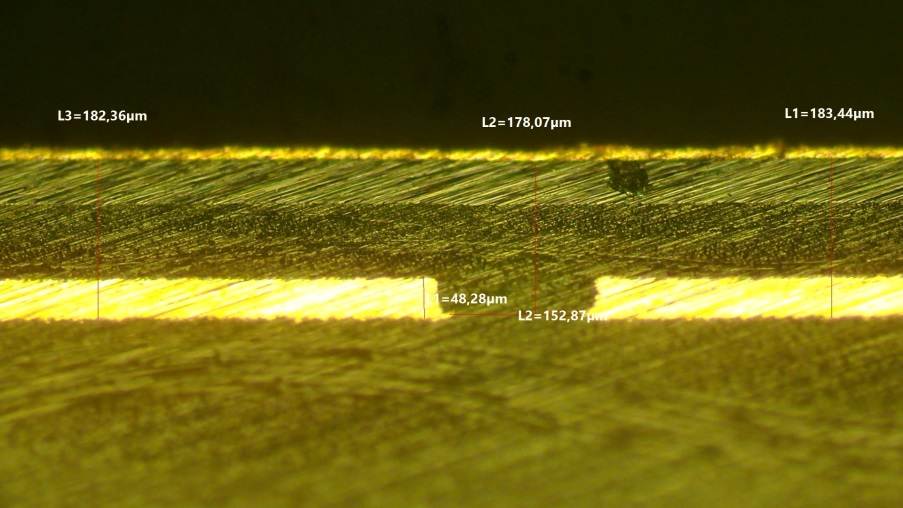 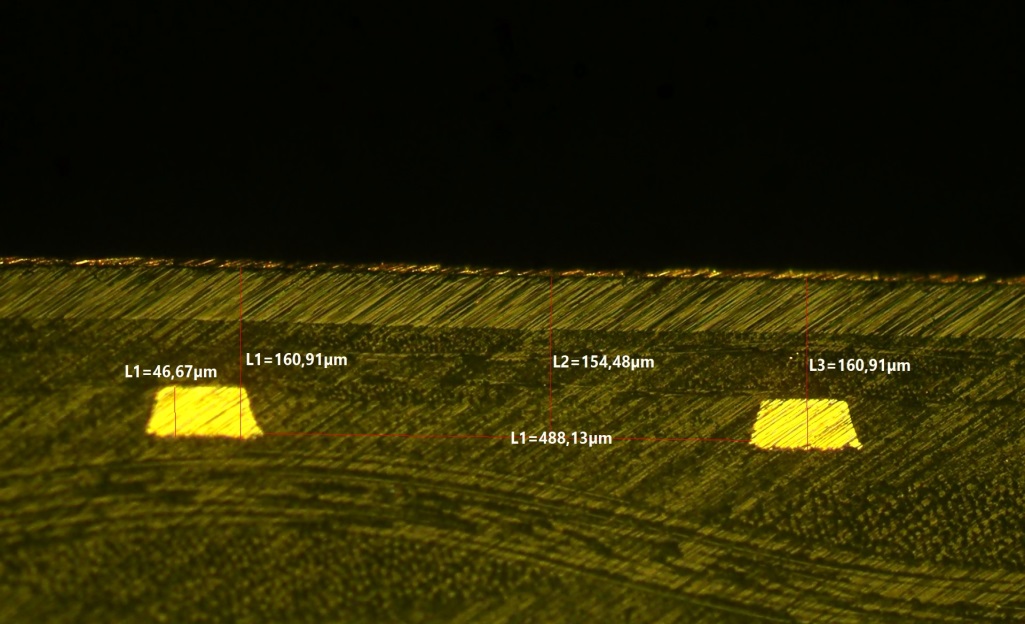 almost OK
5 um Cu
5 um Cu
50 um Kapton
50 um
80 um 2xprepreg-106
58 um 2xpre-preg
48 um Cu readout
47 um Cu
strip
pad
Tests in ELTOS (I)
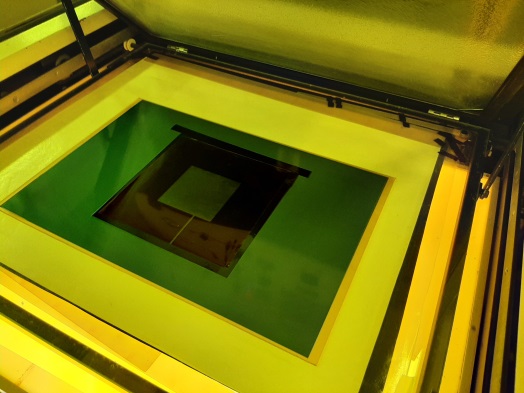 1
DLC patterning

photo-resist application/developing  patterning with brushing-machine

while at CERN a different approach, based on a JET-SCRUBBING-machine, is implemented
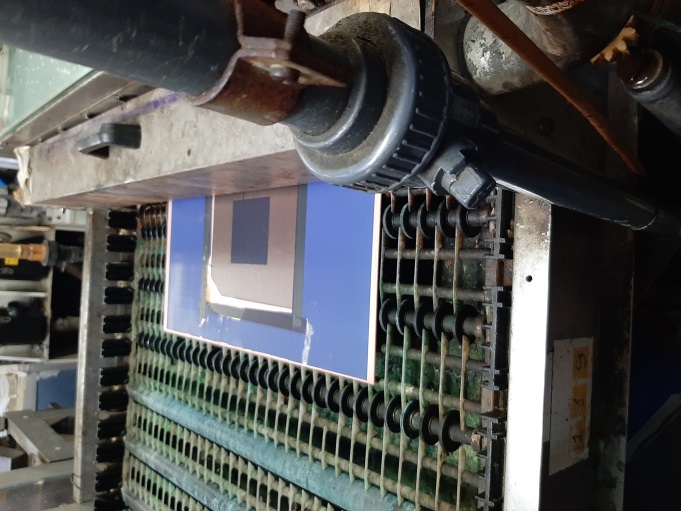 2
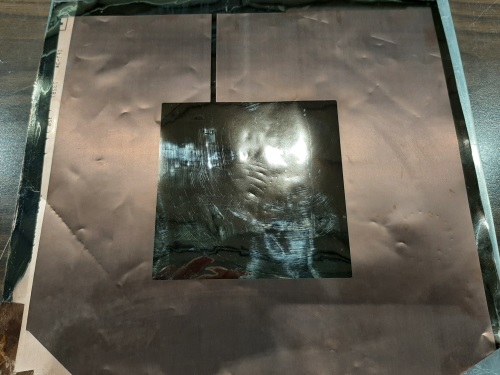 3
PCB planarizing

PCB planarizing by filling the gap between pads with epoxy resin  Taiyo THP-100DX1 VF (screen printing)  PEM planarizer (POLA&MASSA)

While at CERN a PCB planarizing w/early-stripping of suitable prepreg (115°C/15min)
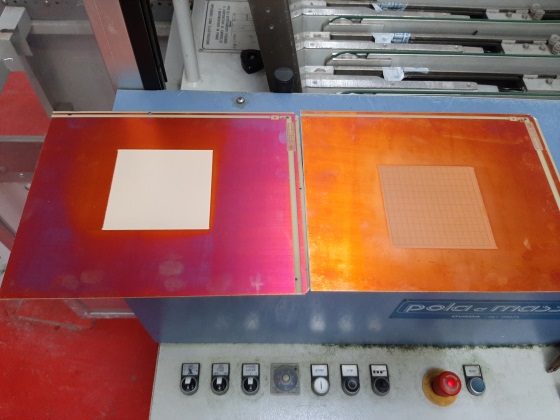 1
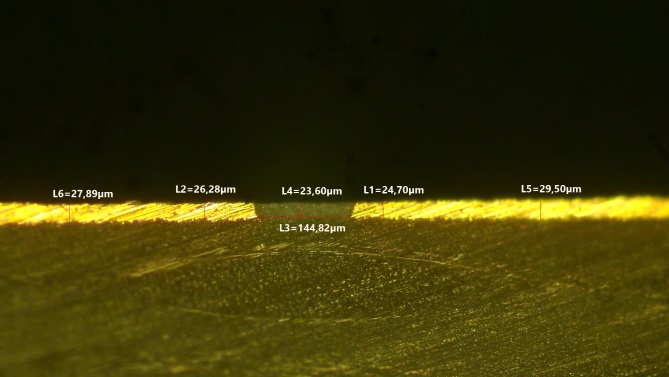 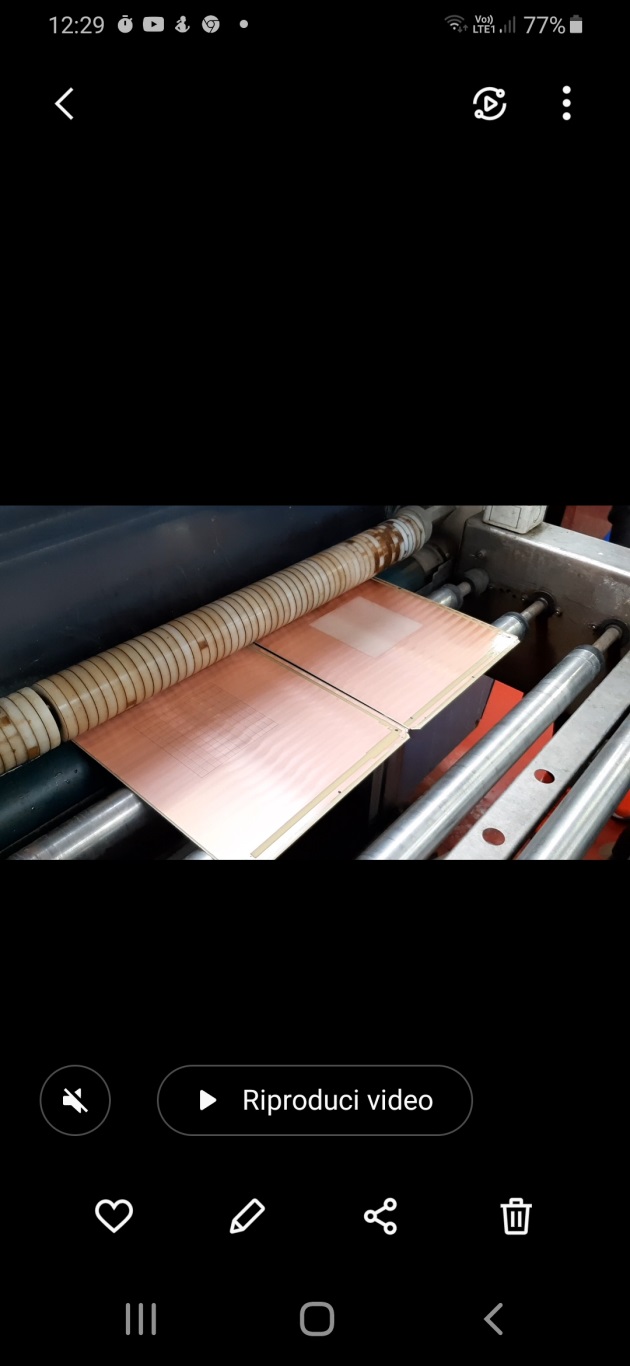 2
24um
29um
28um
gap filling    24 um
pad	     29 um
Tests in ELTOS (II)
DLCed Kapton foil gluing on PCB w/pressing machine
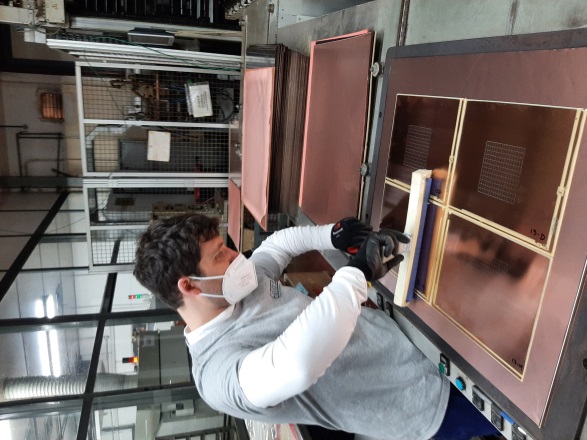 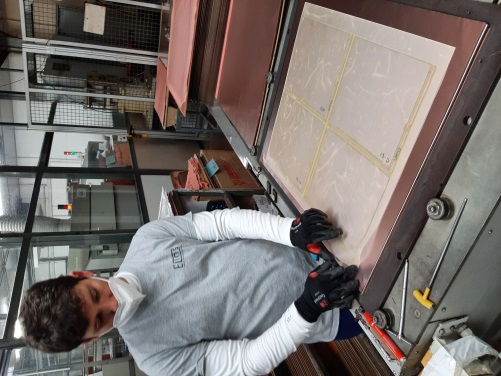 DLC-Kapton foil
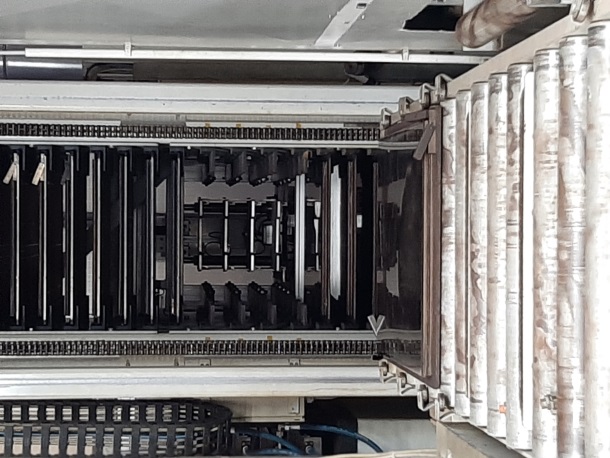 Press-top
pacothane
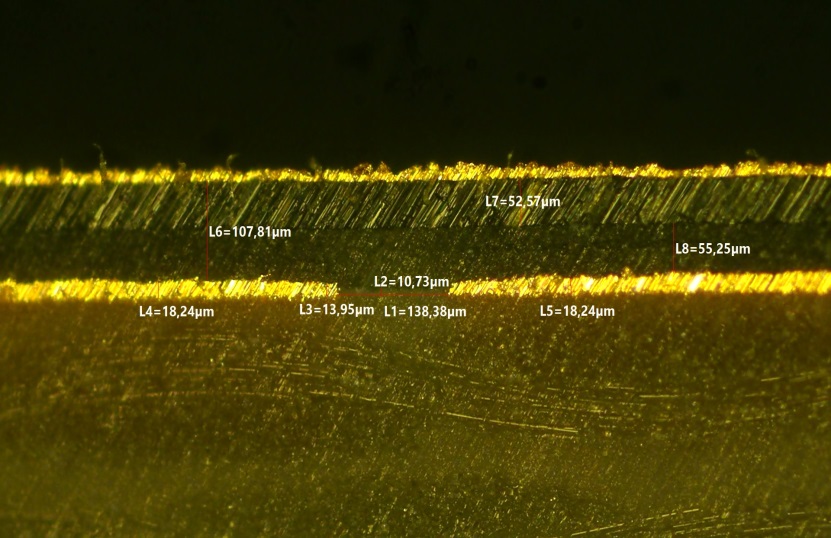 Main parameters:

pressure 180 N/cm2 
temperature 210°C
5 um Cu
50 um Kapton
55 um 1xprepreg-106
n.1 PANASONIC R-1551W tipo106
18 um Cu readout
Stainless steel plates
Good uniformity & DLC–readout distance close to CERN stackout
PCB-1.6mm
n.1 Pacoflex(1000)–250 um
Press-down
NEXT steps
Production of real μ-RWELL_ PCBs (PEP layout w/pad-readout) in ELTOS

PCB with pad readout 
PCB planarizing
DLC patterning
DLCed kapton foil gluing on PCB 

Finalizing μ-RWELL_ PCB at CERN

Top Cu patterning for DLC grounding vias
Well patterning by Kapton etching

Comparison of joint ELTOS-CERN PCB _RWELL with one  manufactured only at CERN

Start operation of the DLC sputtering facility at CERN (techn. Staff to be trained …)
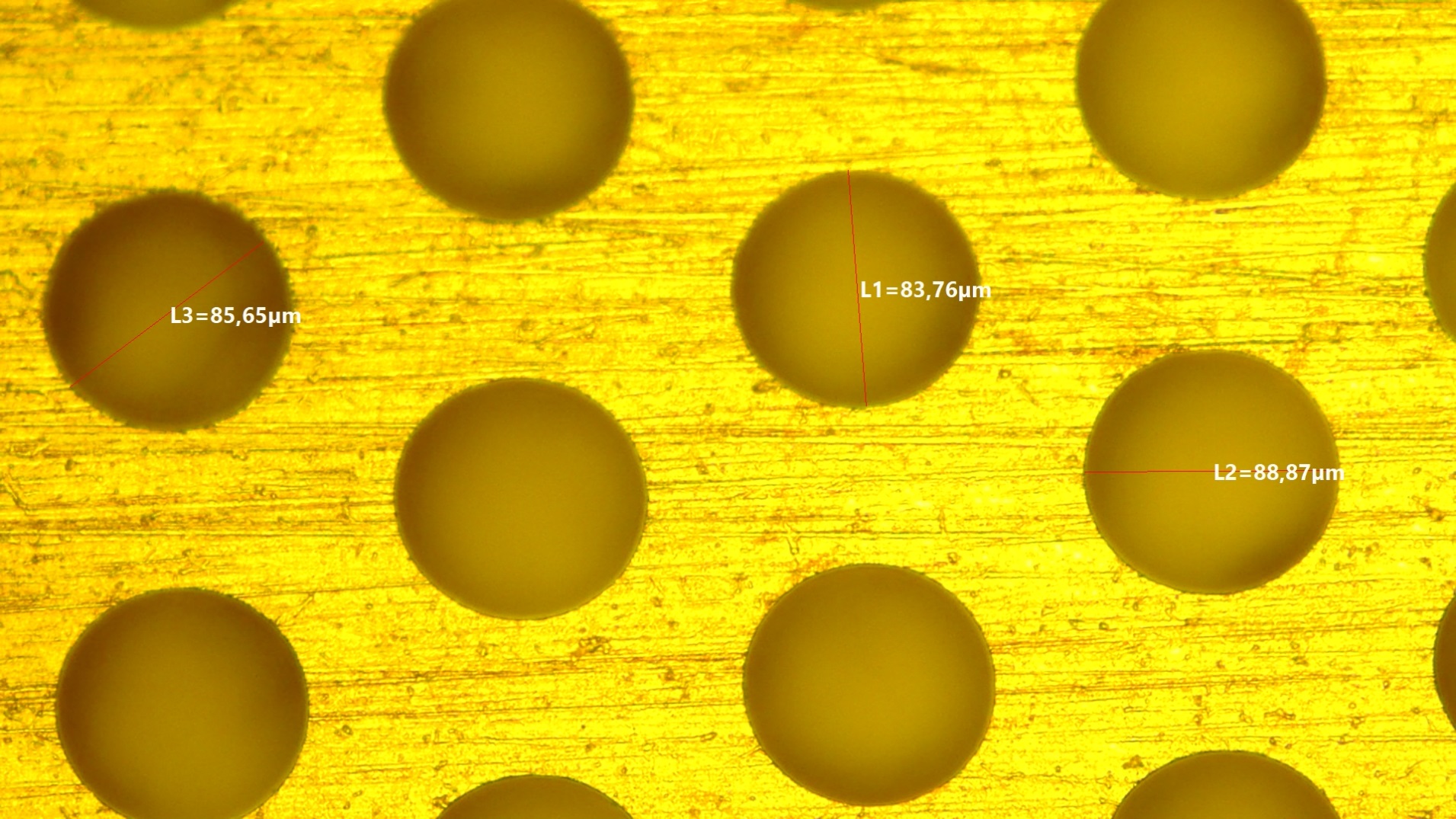 Spare Slides
R&D on the PEP high rate layout
In the framework of the LHCb phase-2 upgrade, in strict collaboration with CERN (Rui), we are developing the PEP (Patterning-Etching-Plating) high-rate layout.

Similarly to the previous SG layout the PEP is based on a grid-like DLC grounding:

in the SG layout the conductive grid was patterned by etching a Cu-layer deposited onto the DLC film

in the PEP the conductive grid is Patterned on the Cu top layer of the kapton foil, connected with the underlying DLC by means a dense blind-vias first  Etched then Plated. In this way the DLC is grounded from the top 

Advantages: 
no Cu deposition on DLC is required
No fine alignment problem between bottom and top 
     is required
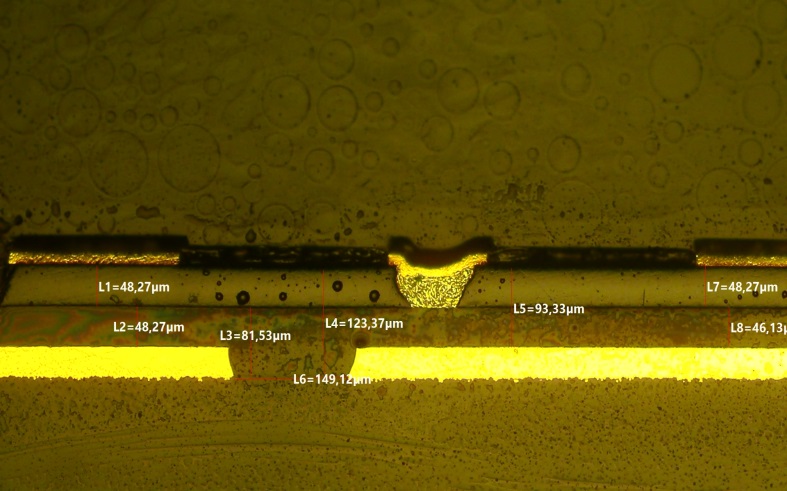 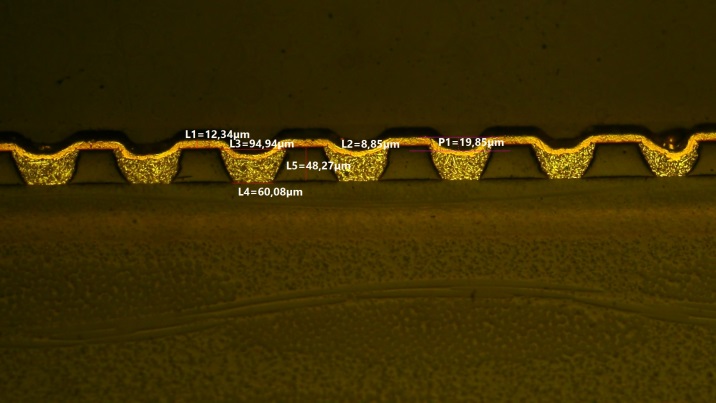 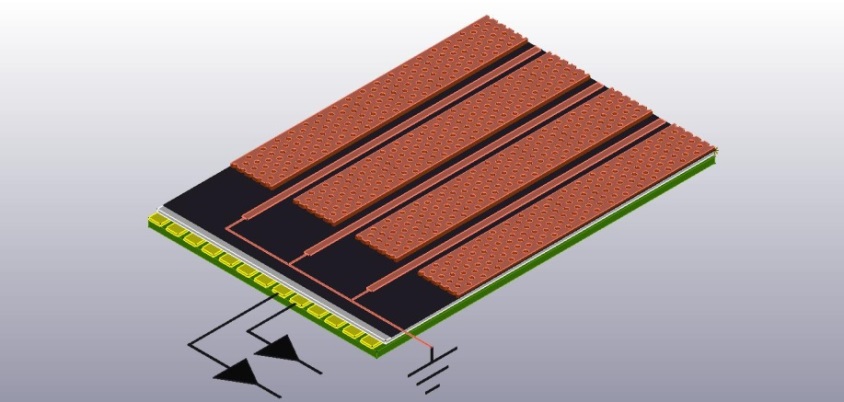 PEP – Patterning-Etching-Plating
grid-like DLC grounding from Cu-top
PEP-1 layout
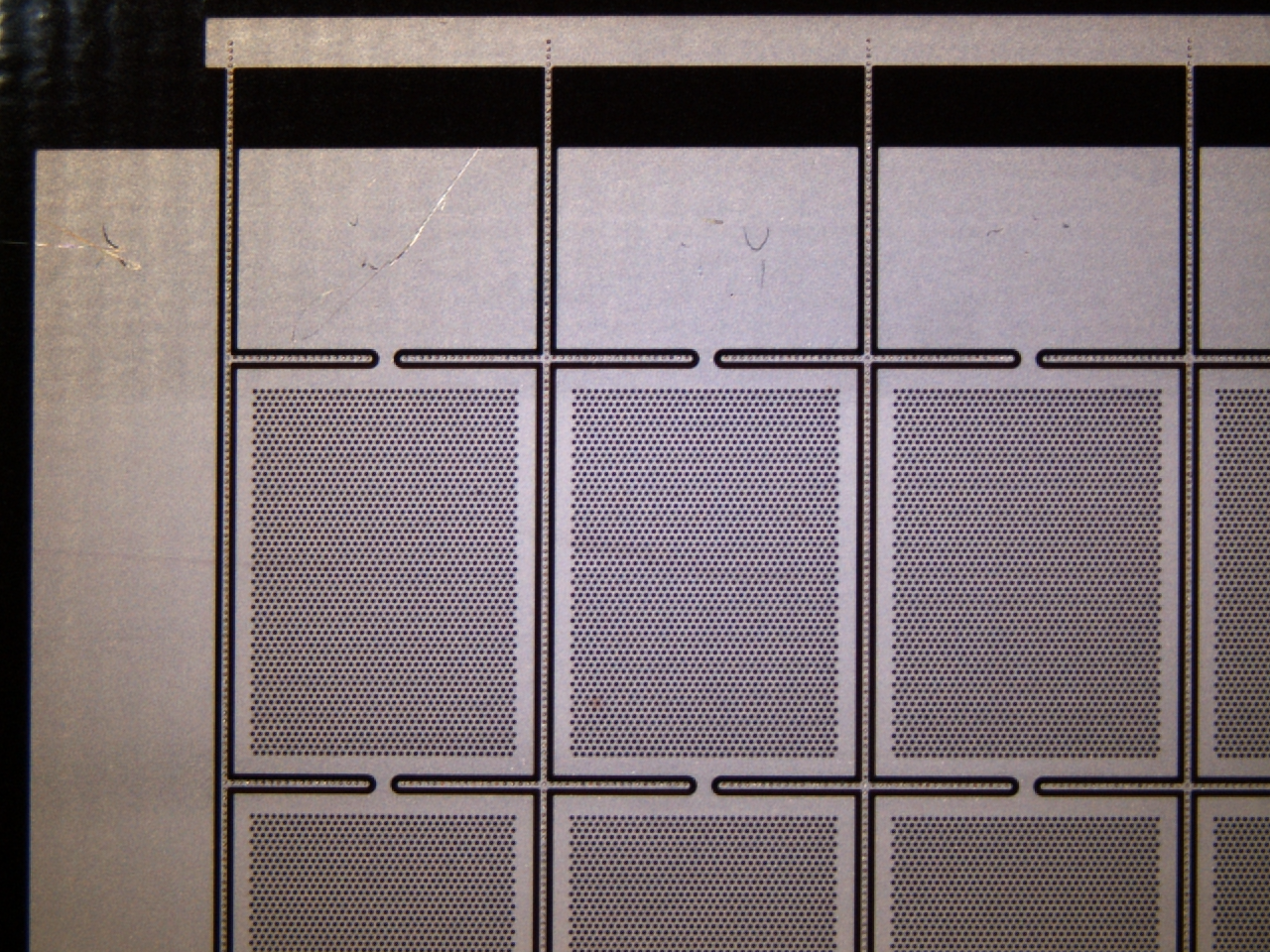 A first high rate PEP prototype, developed for LHCb, has been realized and it has been extensively  tested  (layout optmization in progress)
6 mm
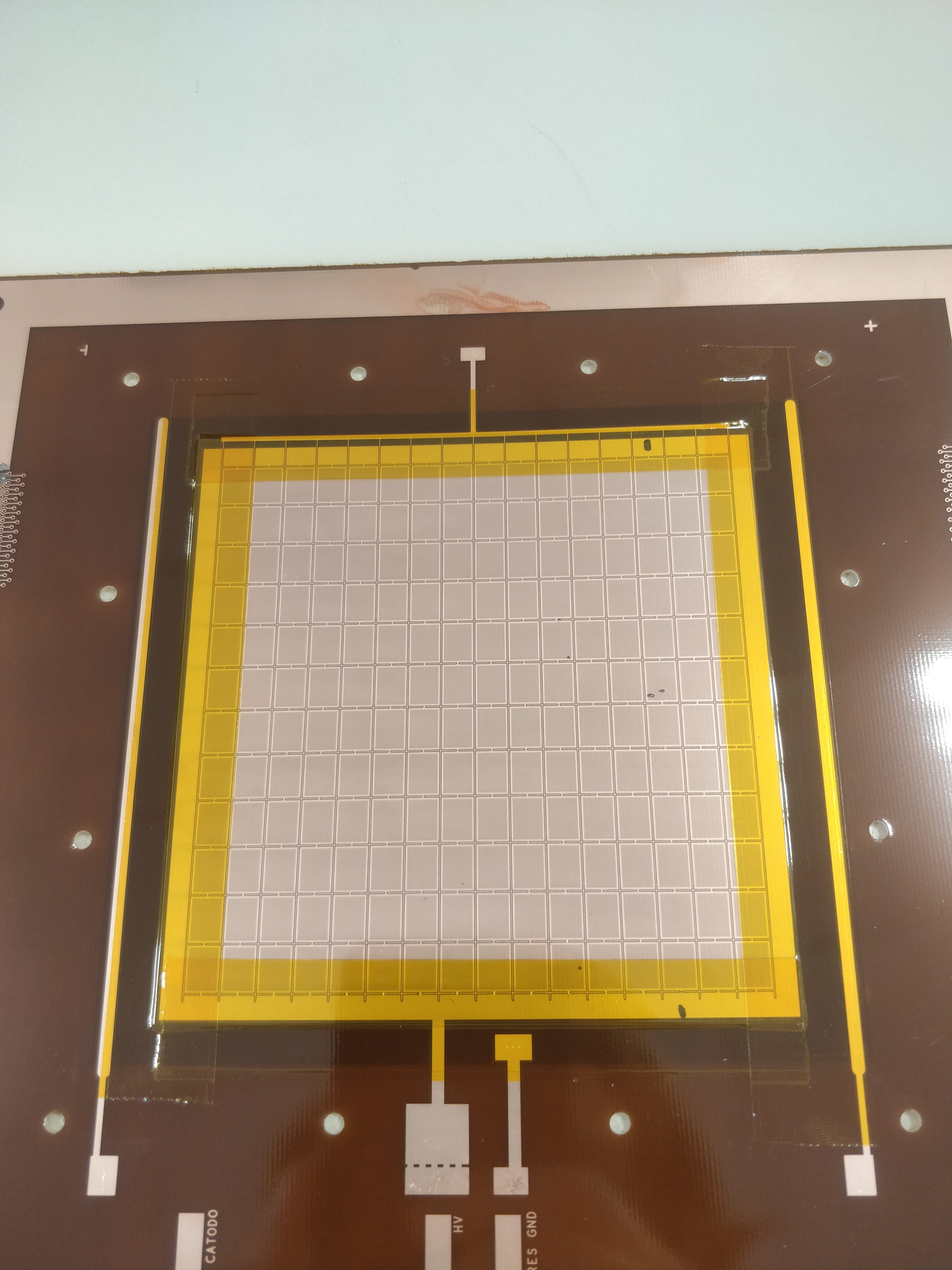 8 mm
PEP-1  layout performance
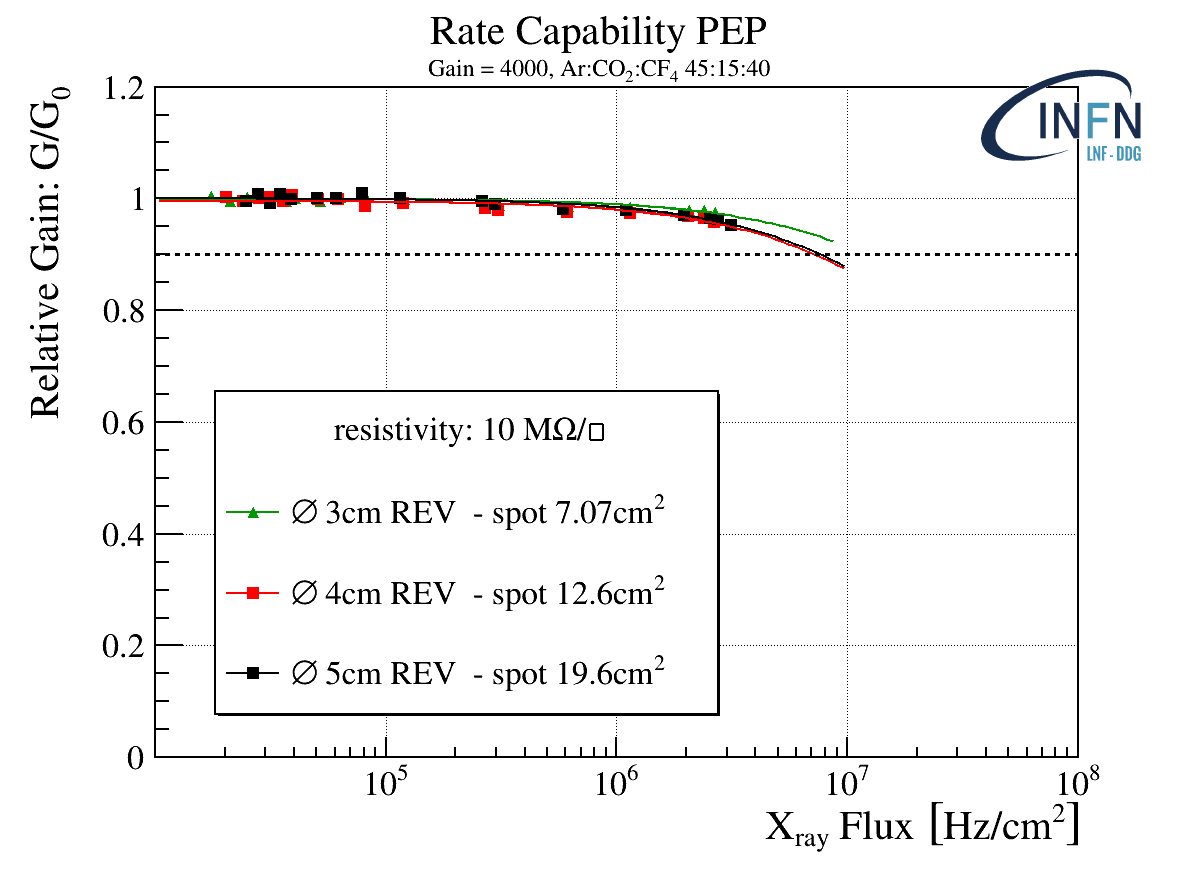 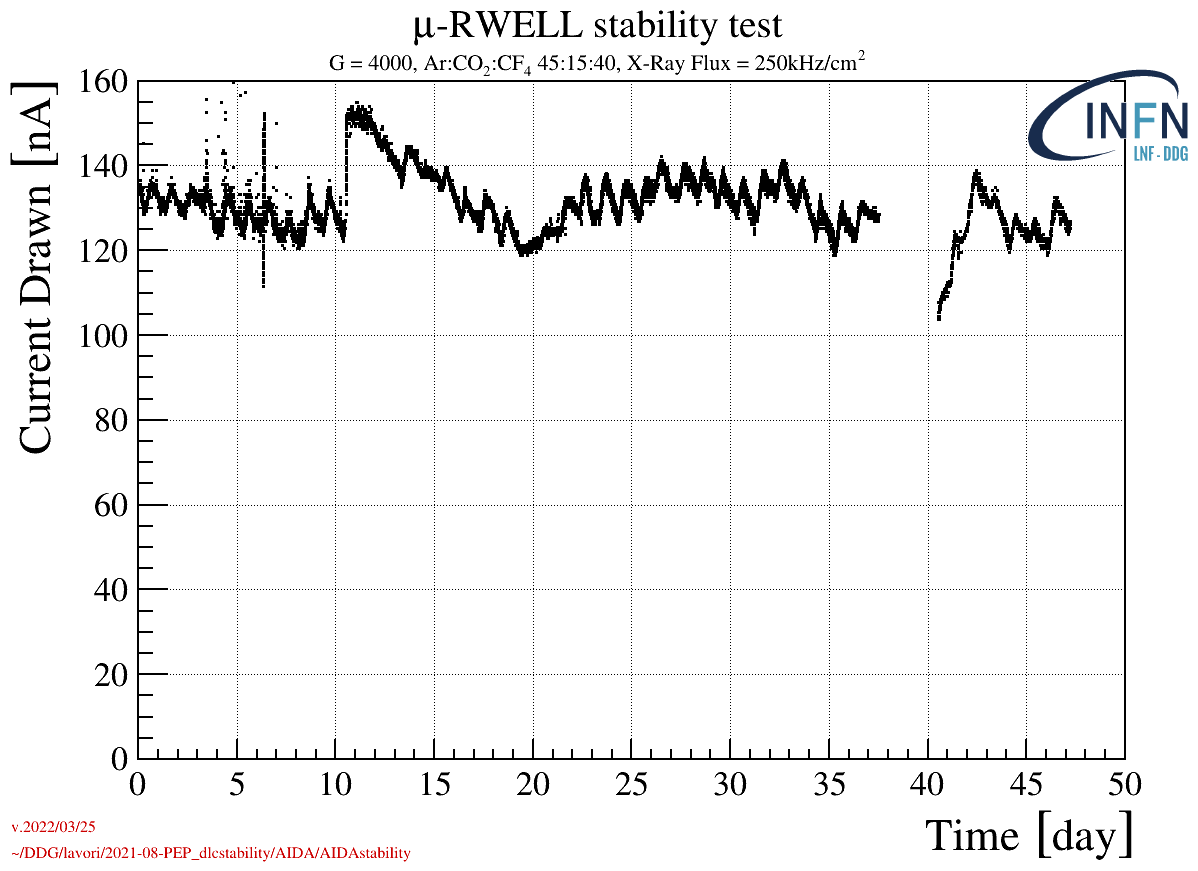 The rate capability has been measured by irradiating the detector with 5,9 X-ray with Pb collimators with different spot size. The diameter of collimators was larger than the DLC ground pitch. RCmip > 10 MHz/cm2.
A long-term X-ray irradiation is on-going: the current of the detector electrodes (Itop, Icat) as well as ambient parameters (T, P, RH) are constantly monitored.
Qint.  100mC over all the test period.
PEP-2 layout (geometry optimization)
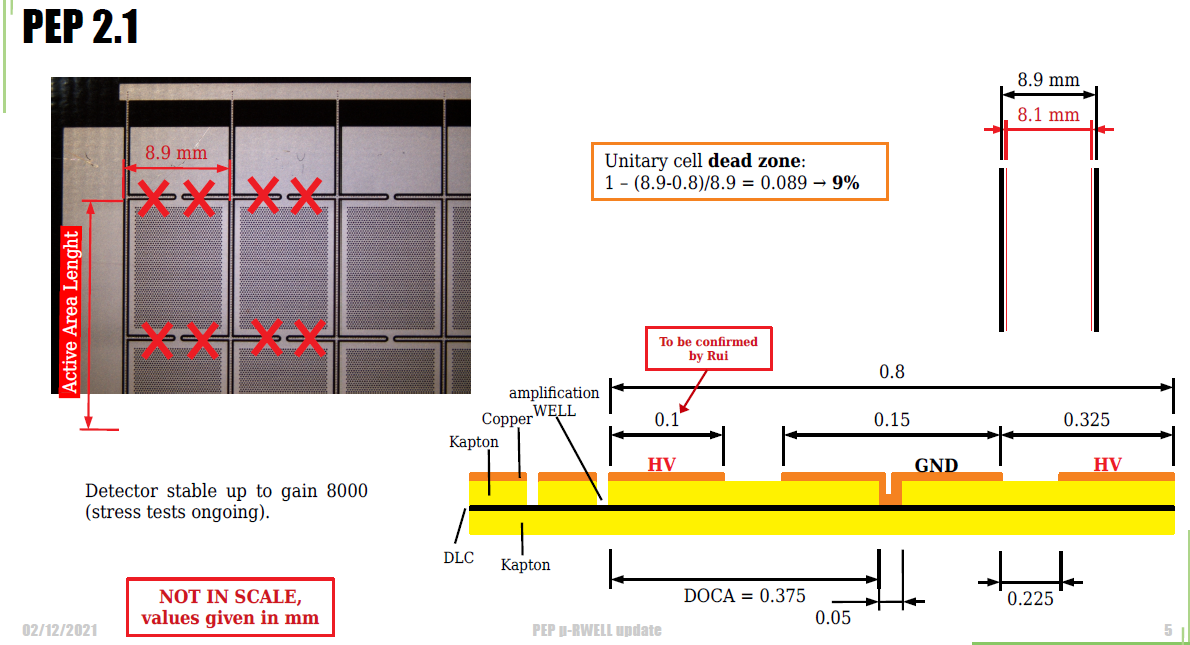 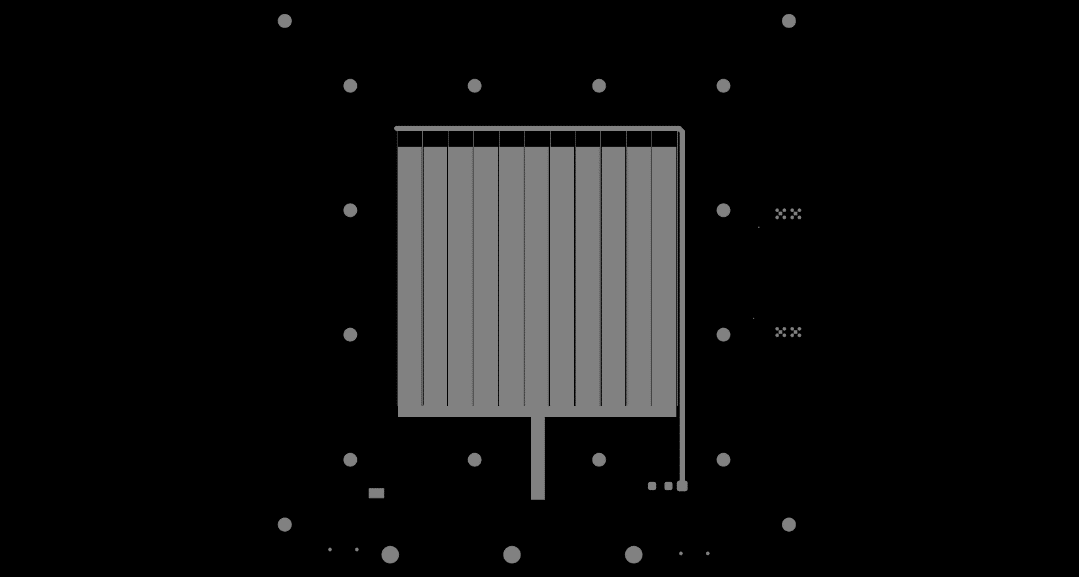 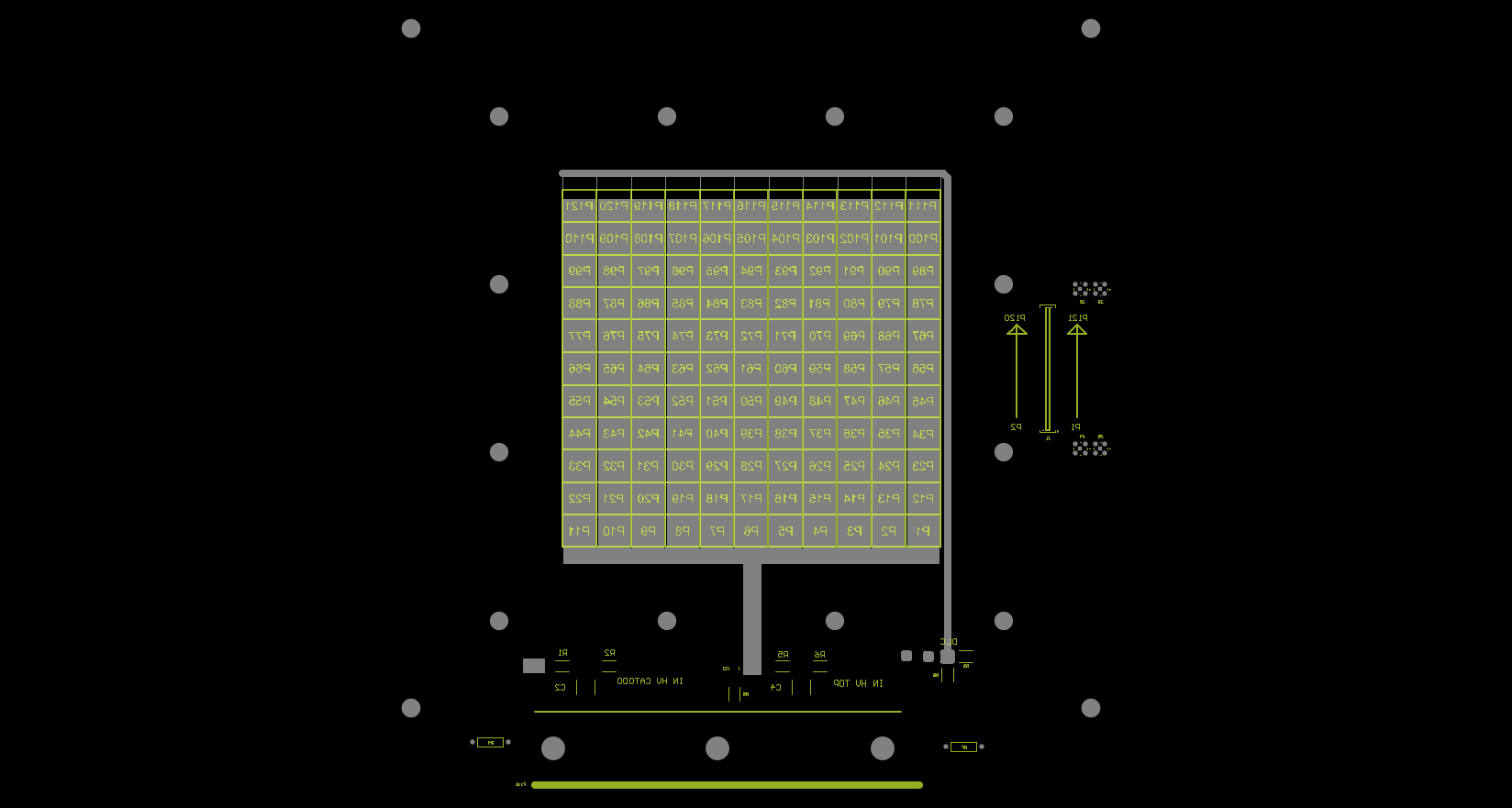 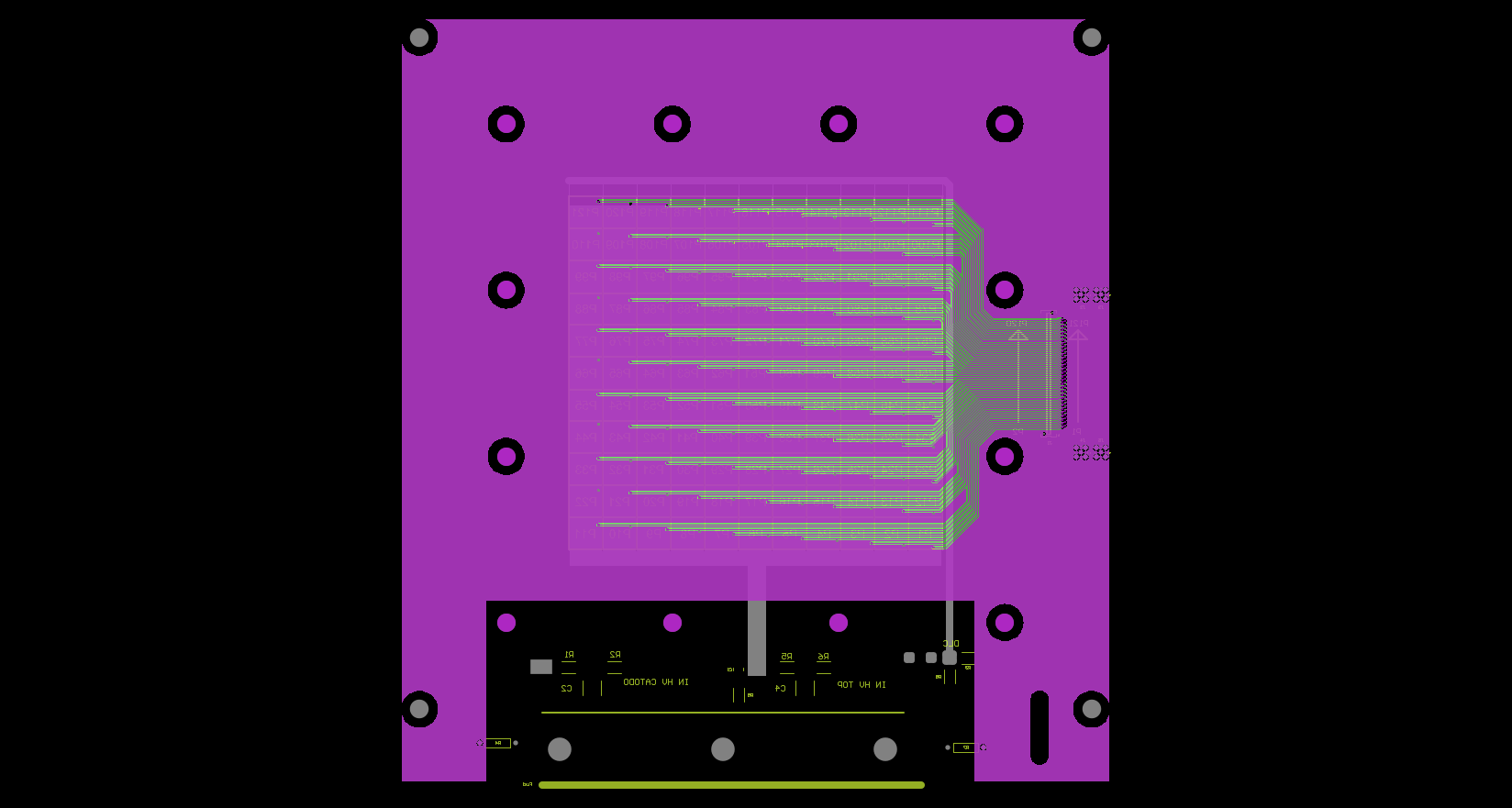 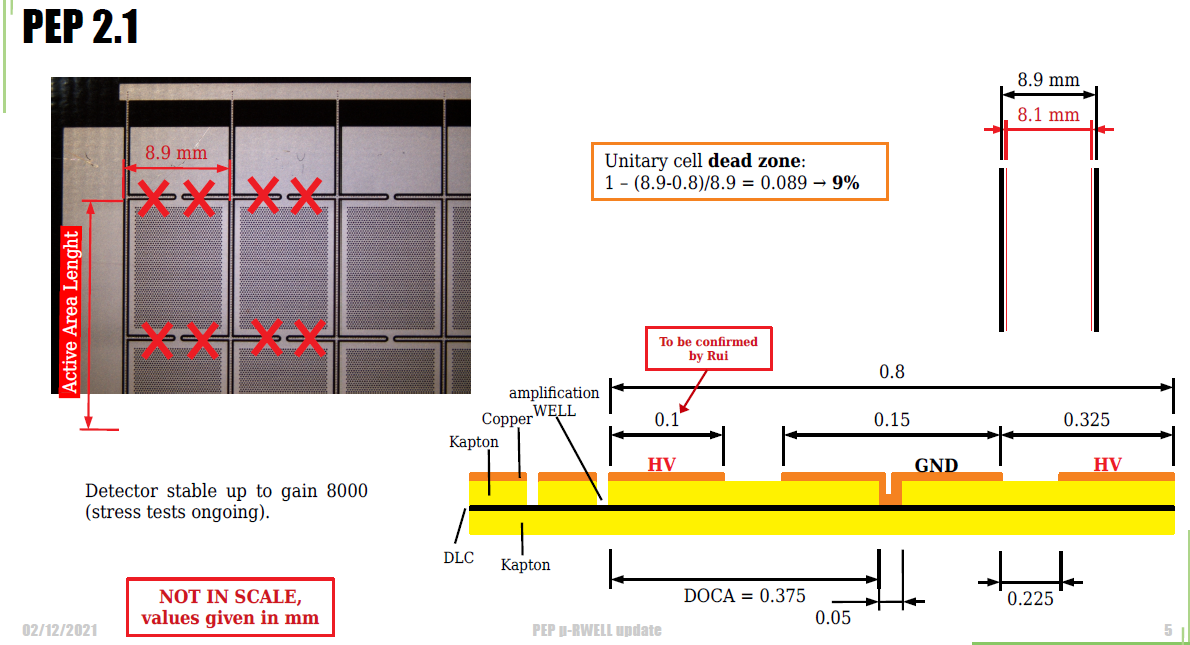 2D – readout layouts
2-stacked 1D-RWELL

common light cathode
easy PCB construction
No high gain required
relatively small increase of material budget (0.6% wrt 0.5% X0)
PCB_RWELL w/2D readout

X-Y signal pick-up equalization
DLC-readout distance to be minimized
higher gain (2x) wrt 1D-RWELL
more complex PCB manufacturing
PCB_RWELL w/segmented top

HV on DLC, safer insulation required
TOP to ground
No high gain required
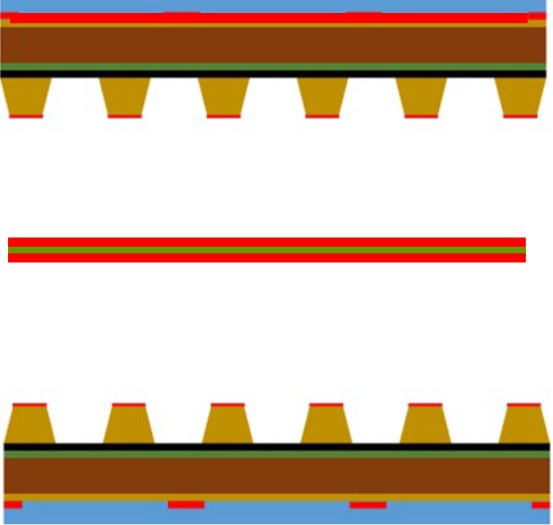 y strip
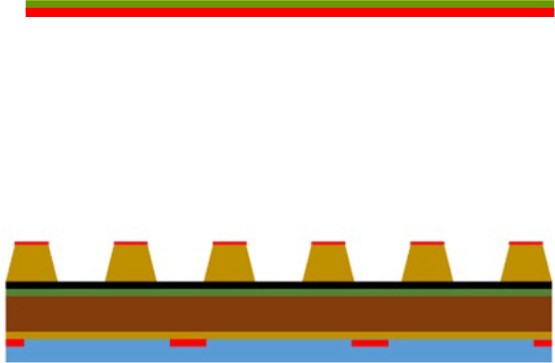 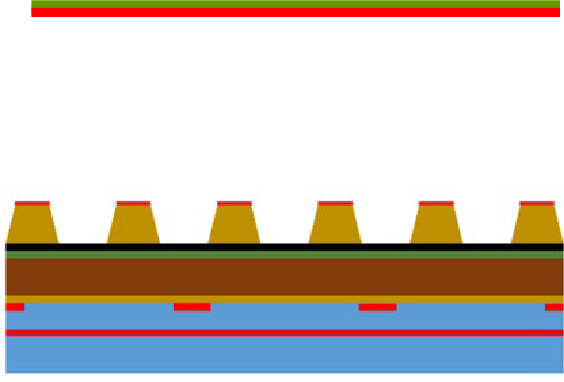 y strip
x strip
x strip  y strip
x strip
2D – readout layouts study
2-stacked 1D-RWELL

common light cathode
easy PCB construction
No high gain required
small increase of material budget
PCB_RWELL w/2D readout

higher gain (2x) wrt 1D-RWELL
more complex PCB manufacturing
X-Y signal pick-up equalization
DLC-readout distance to be minimized
PCB_RWELL w/segmented top

HV on DLC, safer insulation required
TOP to ground
No high gain required
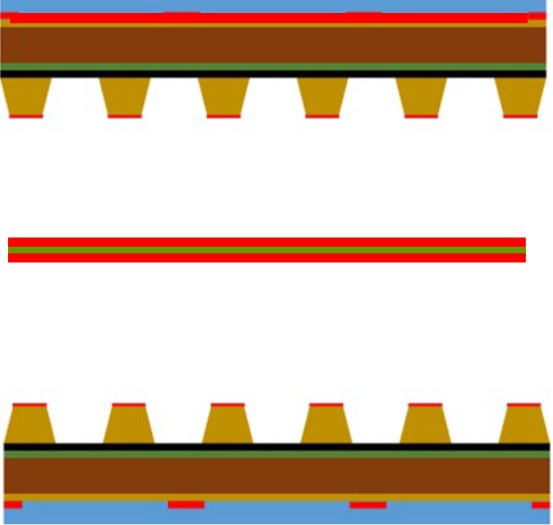 y strip
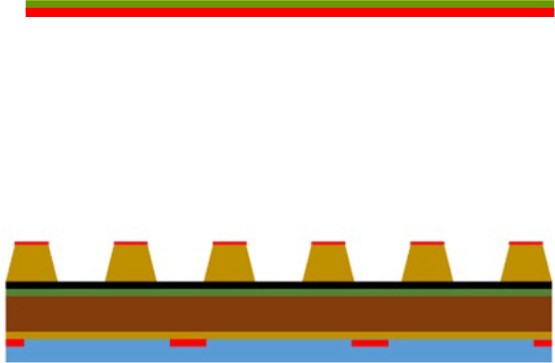 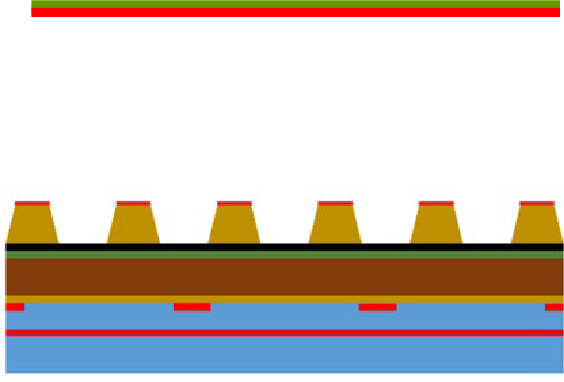 y strip
x strip
x strip  y strip
x strip
Options investigated for RDFCC & CLAS_12-JLAB
Summary and Outlook
The activity of WP7.3.2 task proceeds on two parallel paths:

the industrialization of some construction procedures of the µ-RWELLs at the ELTOS company (Arezzo - IT), in close collaboration with the CERN-EP-DT-MPT Workshop (Rui):

good results obtained on several manufacturing steps
planning the production of high-rate PCB-RWELLs with some construction steps carried out by ELTOS
kapton etching (+ …) performed at CERN

the R&D with CERN on the high-rate layouts is focusing on different items:

Design/optimization of the new PEP layout
prototypes characterization at LNF (gain, rate capability)
long-term stability test with high intensity X-rays
test beam at high rate (PSI) for efficiency in 25 ns time window
Spare Slides
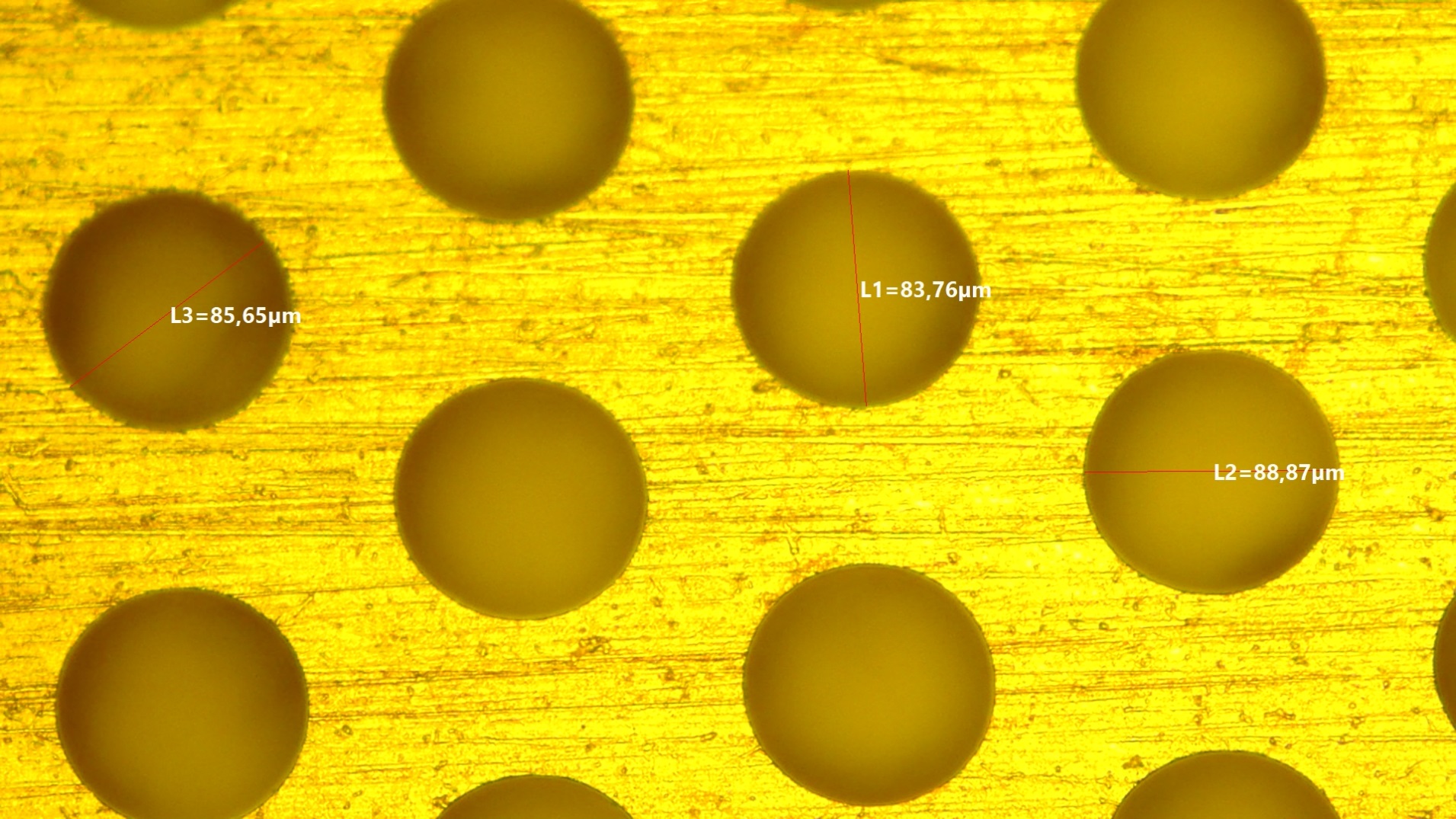 Comparison single/double press (LR w/pad readout – 2017 batch)
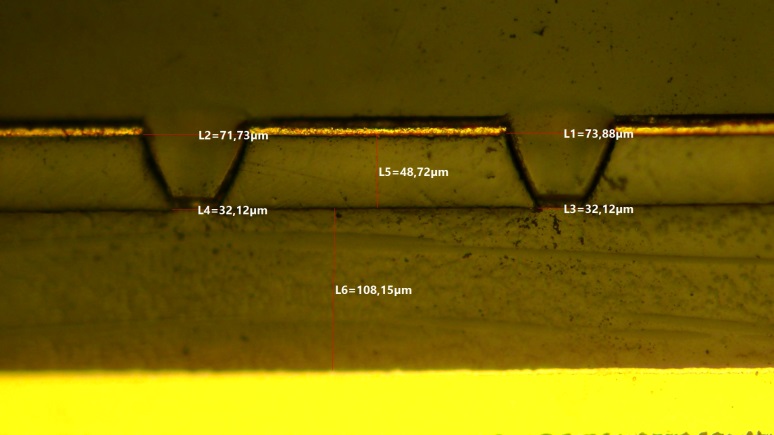 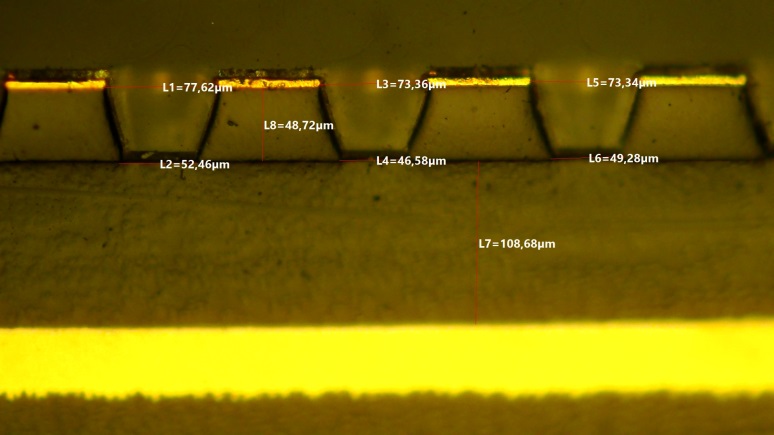 77 um
5 um Cu
70 um
5 um Cu
53 um
32 um
108 um
108 um
Double  press. Ampl. Hole (ELTOS + CERN)
Single press.  Ampl. Hole (ELTOS + CERN)
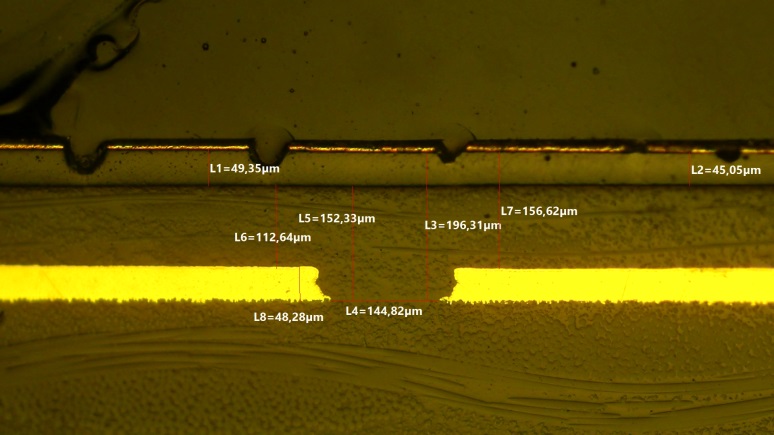 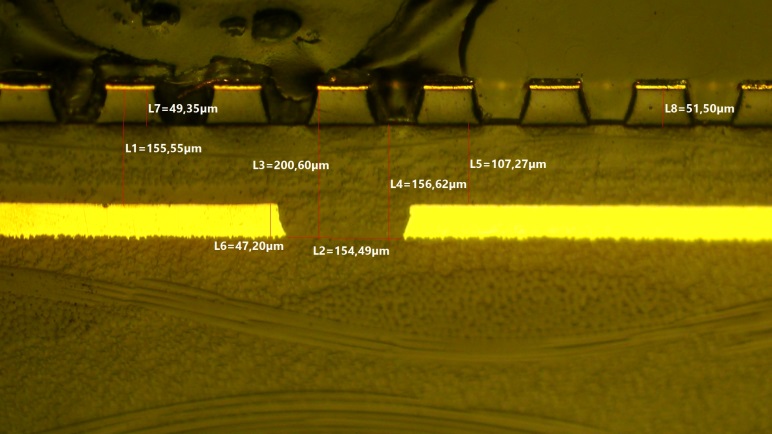 Double  press.  stackout (ELTOS + CERN)
Single press. stackout (ELTOS + CERN)
Low-rate (RDFCC)  vs  PEP -1 (LHCb)
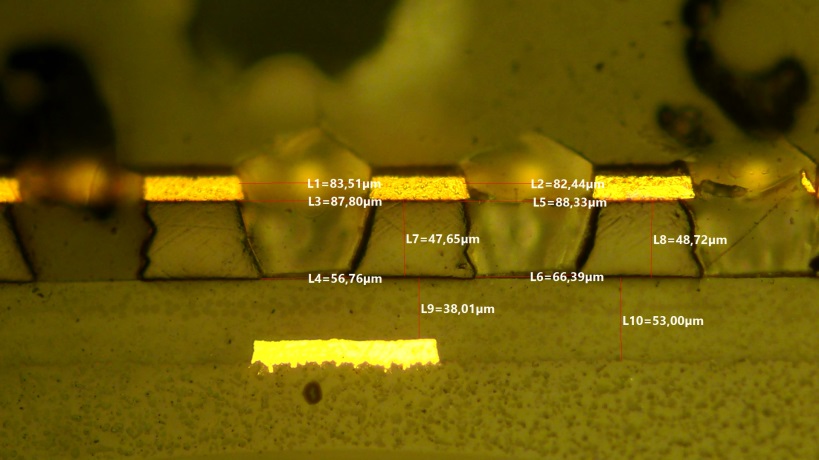 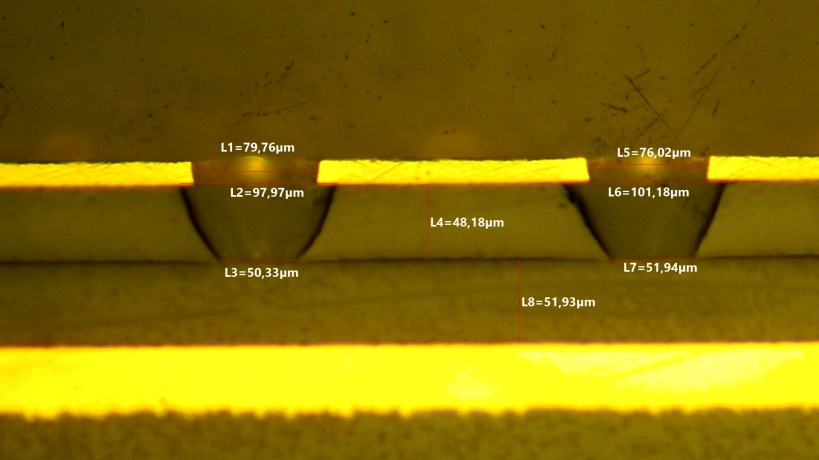 80 um
100 um
15 um Cu
87 um
15 um Cu
50 um
40 um
66 um
52 um
PEP - 1 Ampl. Hole (CERN)
RDFCC Low-rate Ampl. Hole (CERN)
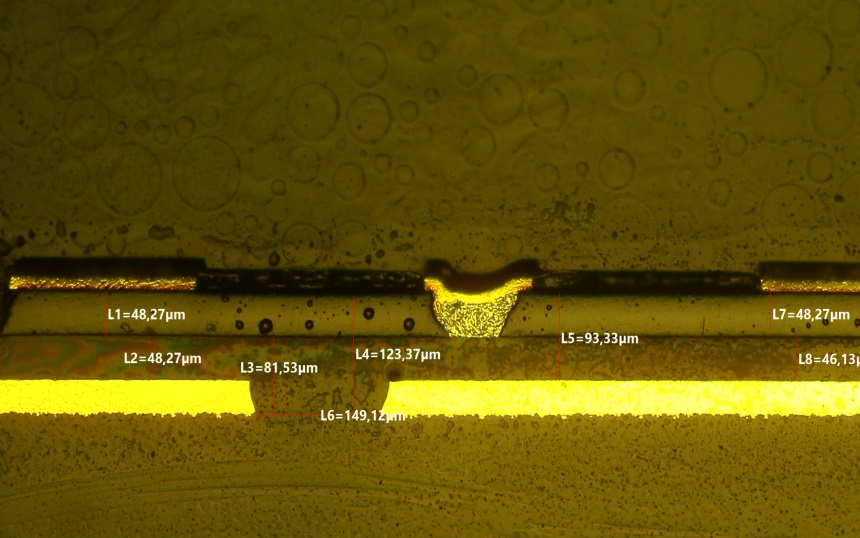 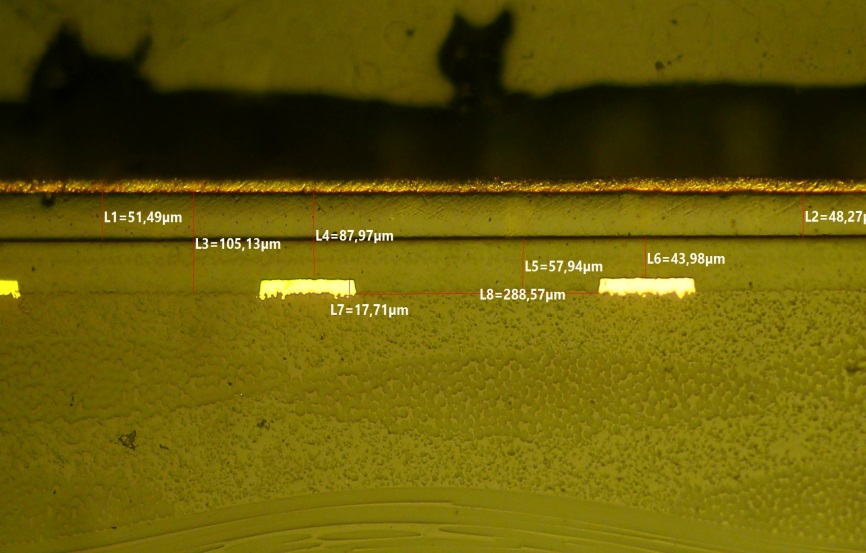 PEP -1 stackout (CERN)
RDFCC Low-rate stackout (CERN)
PEP-0 vs PEP-1
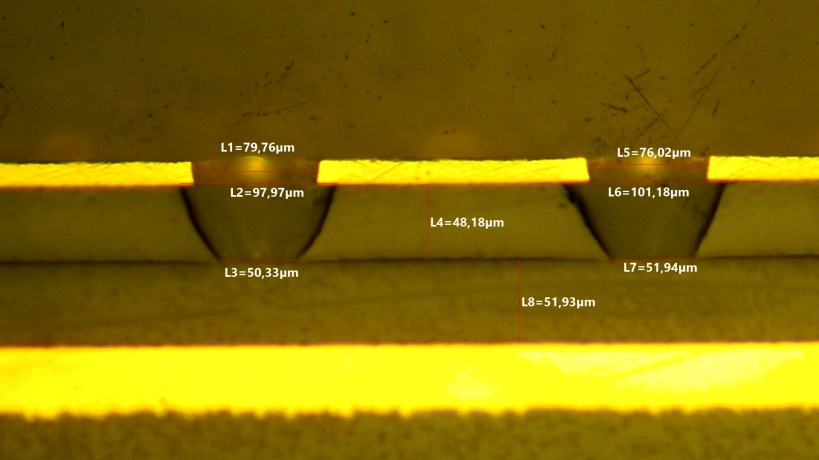 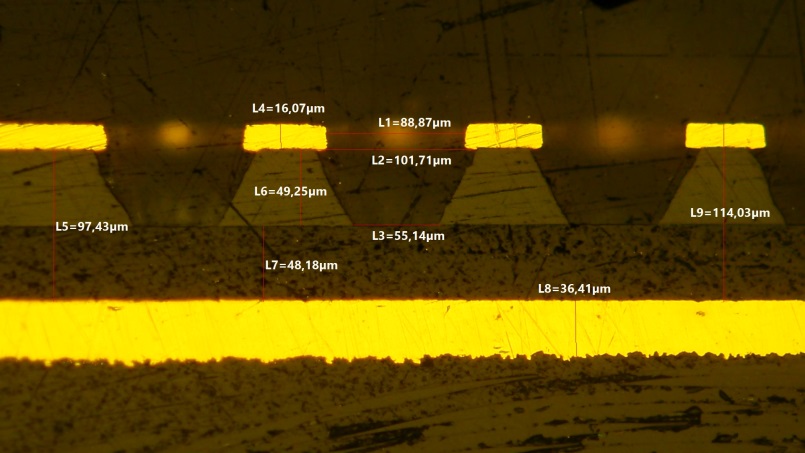 88 um
102 um
15 um Cu
80 um
100 um
15 um Cu
48 um
55 um
50 um
52 um
PEP-1  Ampl. Hole (CERN)
PEP–0  Ampl. Hole (CERN)
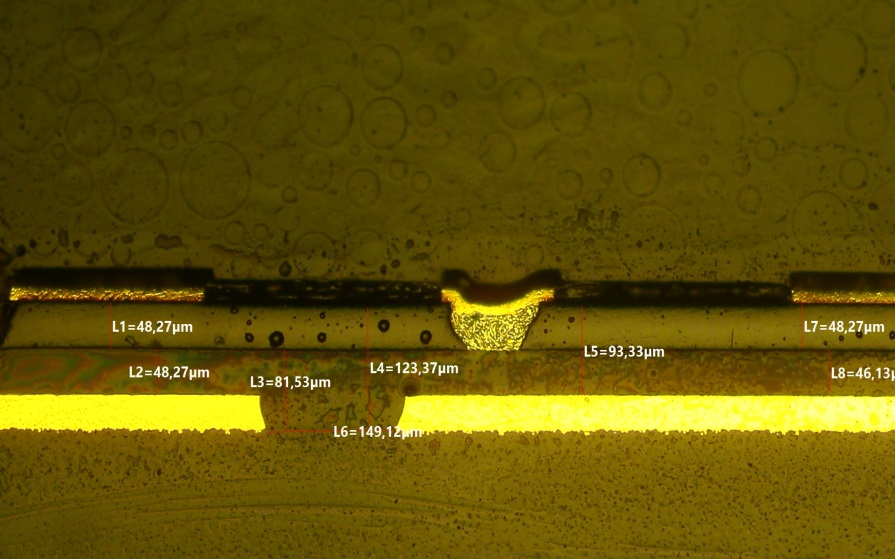 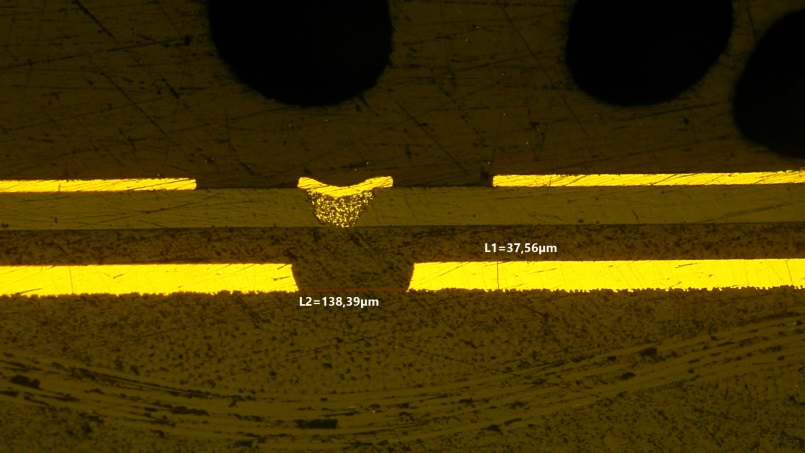 DLC grounding vias
DLC grounding vias
PEP-1 stackout (CERN)
PEP–0 stackout (CERN)
PEP-1 details
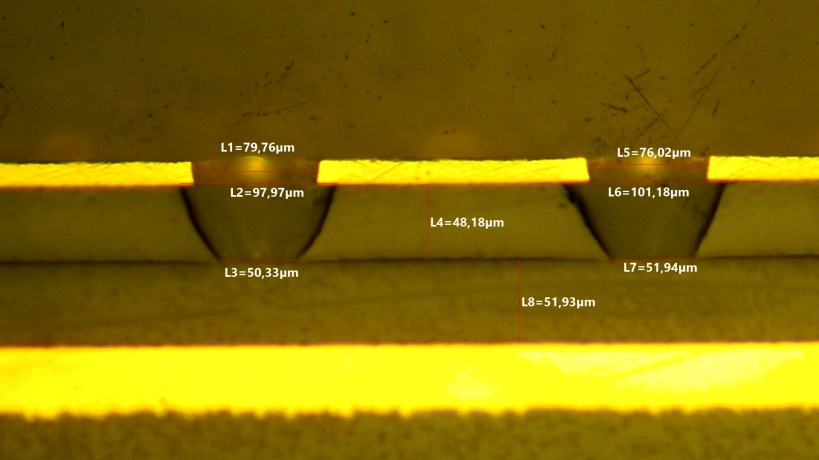 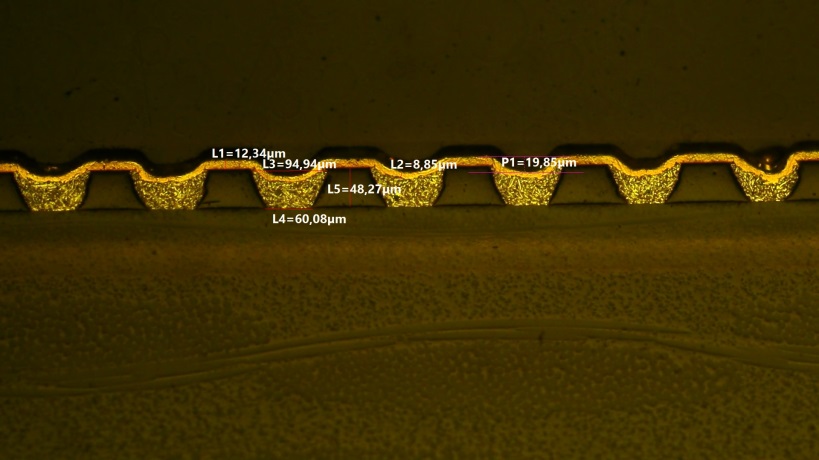 PEP-1 Ampl. Hole (CERN)
PEP-1 DLC grounding-hole plating (CERN)
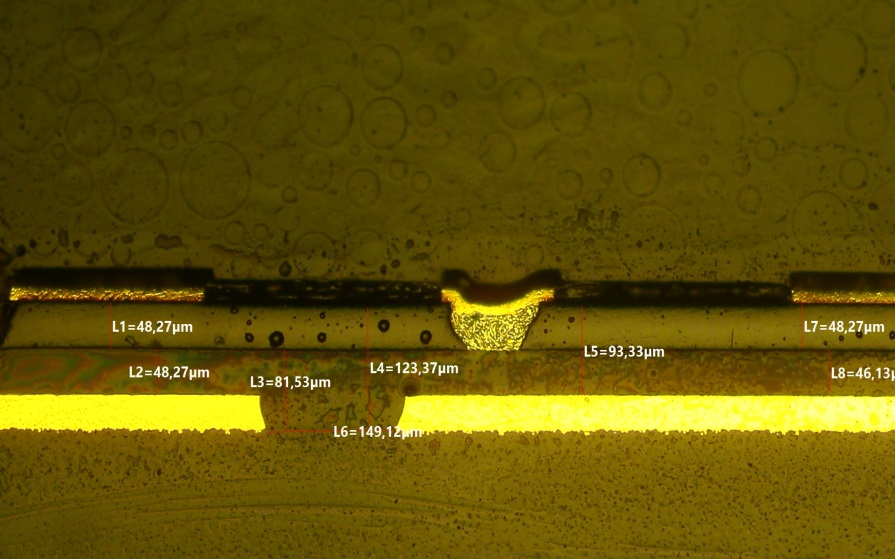 PEP-1 stackout (CERN)
The High Rate μ-RWELL concept
Ground
Ground
High Rate
Low Rate
spot size: r
A sort of tassellation with little low rate schemes.
half active area: d
PCB-RWELL w/2D-readout (stackout optimization)
X-Y equal sharing + signal collection optimization   study by Zhou Yi (USTC) w/Rui (CERN)
2D-strip μRWELL
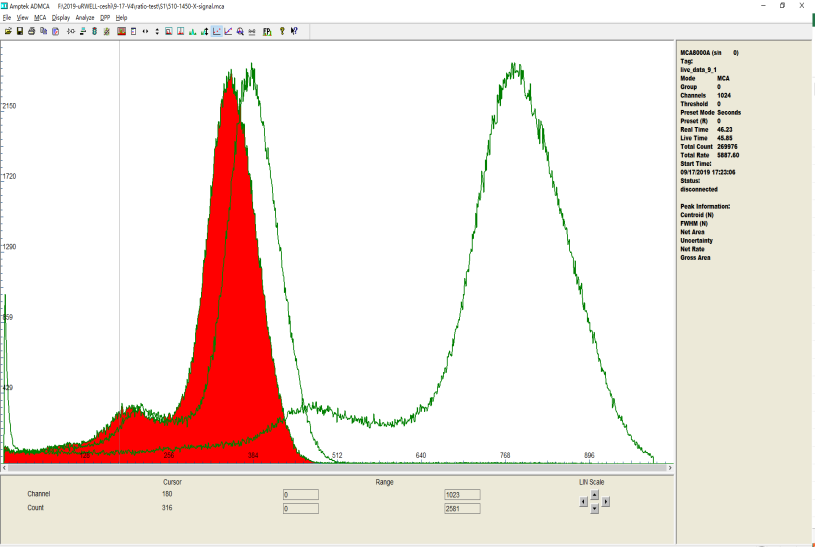 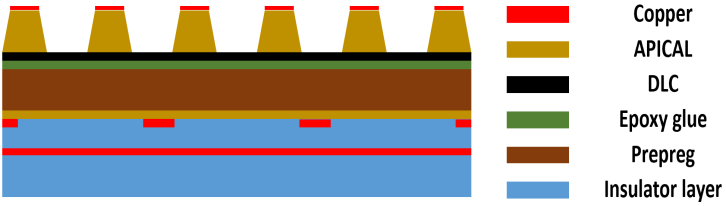 Sector 1能谱
Top layer
Bottom layer
Top strips: 60um (80)
Bottom strips: 350um (350) 
Pitch: 400um (400)
Copper
strip width geometry
X-Y equal sharing
Insulator layer between Top & Bottom readout strips: 25um (50)
DLC resistivity: RAB=40MΩ
top/bottom
thickness
Insulating layer between DLC and readout strip: 
50um Prepreg+12um Kapton+10um epoxy glue
DLC-readout distance     can be reduced down to  28um  for signal optimization